CMPS 3120					Algorithm Analysis
Dr. Chengwei Lei
CEECS
California State University, Bakersfield
Example: sorting
2
Input: A sequence of N numbers a1…an
Output: the permutation (reordering) of the input sequence such that a1 ≤ a2 … ≤ an.
8/31/2019
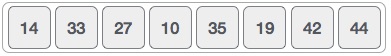 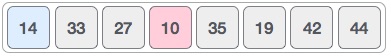 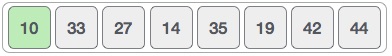 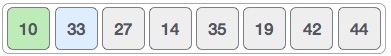 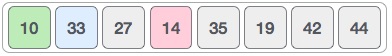 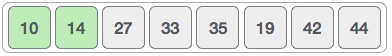 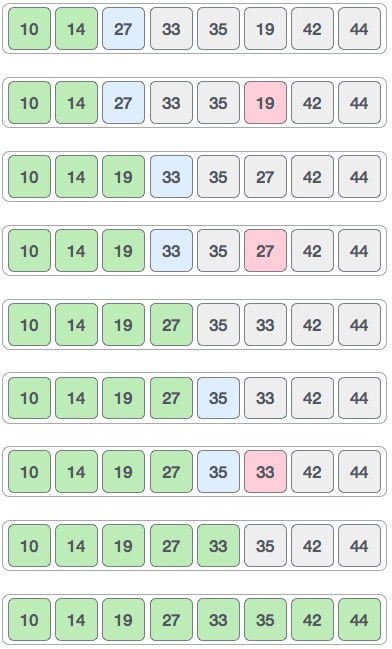 Brute Force
10
A straightforward approach, usually based directly on the problem’s statement and definitions of the concepts involved
A. Levitin “Introduction to the Design & Analysis of Algorithms,” 3rd ed., Ch. 3 ©2012 Pearson Education, Inc. Upper Saddle River, NJ. All Rights Reserved.
Brute-Force Sorting Algorithm
11
Selection Sort   Scan the array to find its smallest element and swap it with the first element.  Then, starting with the second element, scan the elements to the right of it to find the smallest among them and swap it with the second elements.  Generally, on pass i (0  i  n-2), find the smallest element in A[i..n-1] and swap it with A[i]: A[0]     .   .   .    A[i-1]  |  A[i],  .   .   .  , A[min], .   .   ., A[n-1]        
       

	 in their final positions
A. Levitin “Introduction to the Design & Analysis of Algorithms,” 3rd ed., Ch. 3 ©2012 Pearson Education, Inc. Upper Saddle River, NJ. All Rights Reserved.
Analysis of Selection Sort
Time efficiency:

Space efficiency:

Stability:
A. Levitin “Introduction to the Design & Analysis of Algorithms,” 3rd ed., Ch. 3 ©2012 Pearson Education, Inc. Upper Saddle River, NJ. All Rights Reserved.
12
Bubble Sort
5 1 4 2 8
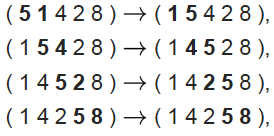 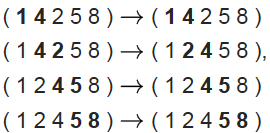 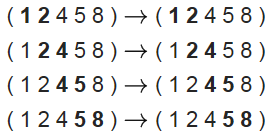 Brute Force
17
A straightforward approach, usually based directly on the problem’s statement and definitions of the concepts involved

Examples:
 Computing an (a > 0, n a nonnegative integer)

Computing n!

 Multiplying two matrices

Searching for a key of a given value in a list
A. Levitin “Introduction to the Design & Analysis of Algorithms,” 3rd ed., Ch. 3 ©2012 Pearson Education, Inc. Upper Saddle River, NJ. All Rights Reserved.